SYSTEMIC(s) AND BUSINESS INTELLIGENCE FOR A SUSTAINABLE TOURISM INDUSTRY
By
George Telonis and Peter P. Groumpos
  gtelonis@ferrycenter.gr  and 
groumpos@ece.upatras.gr                        

University of Patras, Greece.                                               groumpos@ece.upatras.gr
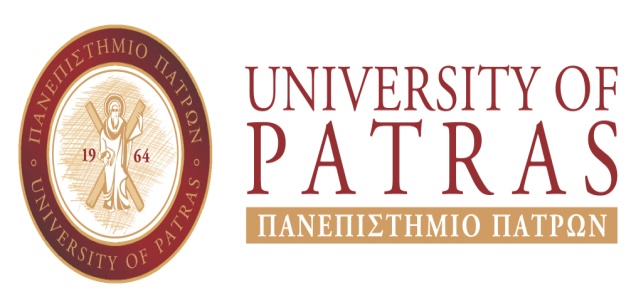 The Hellenic Society for Systemic Studies (HSSS) 15th HSSS National & International ConferenceSystemics and Business IntelligenceDepartment of Informatics University of Piraeus29-30 November 2019
Presentation Overview
Introduction
The Tourism Industry
Artificial Intelligence (AI)
Business Intelligence (BI)
AI or BI and the Tourism Industry
Challenges of the Tourism industry
Future Research
Conclusions
INTRODUCTION (1/2)
Big data and advances in computing power have transformed the world’s biggest industries, and tourism is no exception. 
Data analytics has become the strategy of choice for organizations of any size looking to secure competitive differentiation and seek out new revenue opportunities in order to survive.
Tourism industry is one of the largest and most dynamic industries of the global economies
INTRODUCTION (2/2)
The tourism industry can no longer simply focus on old practices such as “how many” tourists visit a destination, or even “how much” money was spent in one destination, as a measure of success. 
In fact, those measures are what led to some of the industry’s most pressing issues, such as  overtourism.
However things have changed dramatically
Many tourist industries have disappeared under the new competitive environment
So, what does success mean, in terms of destination sustainability?
HOW DOES THE TOURISM INDUSTRY CONFRONTS AND SOLVE ALL THESE CHALLENGING PROBLEMS
TOURISM INDUSTRY (1/4)
Tourism refers to the activities of person(s) travelling to and staying in places outside their usual environment for more than one day but not more than one consecutive year for leisure, business and other purposes other than to be remunerated  at the place visited
TODAY NO ONE CAN DENY THAT “Tourism has become a popular global leisure activity”
TOURISM INDUSTRY (2/4)
Tourism may be defined as the processes, activities, and outcomes arising from the relationships and the interactions among tourists, tourism suppliers, host governments, host communities, and surrounding environments that are involved in the attracting and hosting of visitors.
TOURISM INDUSTRY (3/4)
The key to a thriving tourism industry is addressing how tourism can benefit a community by elevating economic opportunities, supporting socio-cultural systems, and maintaining healthy ecosystems on which communities depend.
Tourism does not ‘happen’ in an isolated social vacuum, it contributes and influences the social and ecological fabric of place, and if not managed intentionally, tourism only perpetuates the systemic issues felt within our communities, regions, and countries.
TOURISM INDUSTRY (4/4)
Tourism provides a wide range of economic opportunities, especially for developing and least developed countries such in:
Transport and accommodations,
communications, 
infrastructure, 
education, 
entertainments 
security, 
health, 
customs,
Social life, 
Agriculture, 
and creative industries
Characteristics of Tourism (1/2)
Intangible
Can’t be physically displayed or inspected before purchasing
Separation between purchase & consumption
Perishable inventory
High risk
Psychological and financial
Often involve the whole family
Information intensive activity
Characteristics of Tourism (2/2)
Dominated by small enterprise
History of lengthy supply chains based on commissions
Product suppliers
Consolidators
Wholesalers
Retailers
Consumers
Consumer Needs
Word Spread
Awareness
Motivation
Satisfaction
Planning / Decision
Tourism Business
The Tourism Phenomenon:Components of tourism and tourism management
Problems with Traditional Approach
Small operators totally dependent on conditions set by large companies in the supply chain

Often too small to participate in opportunities

Pricing and other conditions locked down for up to 2 years

Very limited ability to access the market directly
New Issues? (1/3)
Online pricing compared to other pricing
Low Cost Carriers  (LCCs) and their Impact Tourism push online
Full service carriers use consolidators and intermediaries to sell their discounted seats to protect the brand

Bundling product
Once the role of intermediaries but now consumers
New Issues? (2/3)
Survival of travel agents
Commission versus service fee

Tourist information & tour guiding
Mobile phone technology

Smart websites and search engines
Consumer preferences
New Issues? (3/3)
How do we get the various databases to communicate?
Harmonise Project (EU project in tourism)
Allows the reconciliation of different standards and provides the minimum ontology to formally describe the domain of reference. 
It will allow providers and users to communicate, while keeping their proprietary data formats.
Growth of blogs (Consumer generated content)
Will virtual travel replace real travel?
So what ?
The tourism industry must realize that is confronting with a new complex and challenging problem 
New interdisciplinary approaches are needed
Methods and techniques from other more analytic and applied fields must be taking seriously and used:
Decision Support Systems (DSS)
Artificial Intelligence (AI)
Business Intelligence (BI)
Expert Systems (ES)
Machine Learning (ML)
Deep Learning (DL)
Intelligent Systems
Cognitive Learning and Cognitive Control
Fuzzy Logic
What is Intelligence?
Intelligence is the ability to learn from experience, solve problems, and use our knowledge to adapt to new situations.
Learning, manipulating with facts, but also creativity, consciousness, emotion and intuition
Can machines be intelligent?
Up to the present day it is not sure whether it is possible to build a machine that has all aspects of intelligence.
This kind of research is central in the field of AI and BI.
19
[Speaker Notes: Hand-out 11-2
OR DO NOW: Design a test that could test for intelligence.  Which factors would you use?]
What do they say about Intelligence?
Intelligence is the ability to carry out abstract thinking.


Intelligence is adaptation to the environment.


Intelligence is what you do when you don't know what you must do.
WHAT IS ARTIFICIAL INTELLIGENCE?
Our Attempt to Build Models of Ourselves
A.I. is the study of how to make computers do things at which, at the moment, people are better.
Or, Stepping Back Even Farther, Can We Build Artificial People?

THERE ARE MANY AI THEORIES
Artificial Intelligence (AI)?
Examples 
GENERIC
Computer science
Engineering  and Robotics
Education
Health 
Energy and Environment
Business and Finance
Toys and games

SPECIFICS
Thermostats?
Computers that switch to “stand by” mode automatically?
Phones that recognize names?
Managing all activities in a hotel automatically?
Banking transactions without human interventions
Diagnostic capabilities on a remote medical center
Detecting poisoned food
Airplane seat selection
What are the goals of Artificial Intelligence?
To create machines, that can do more jobs than previous ones, with better performance.

To add features to machines which machines don’t have, but human has.
Human can conclude from known facts.
Human can guess!
Human can make relations between new un-identified objects and known objects.
Why are Humans Intelligence?
Learning
Reasoning
Problem Solving
Feeling environment
Vision (being able to recognize object by seeing)
Audio (being able to recognize voices)
Formal Definition of ARTIFICIAL INTELLIGENCE
BUSINESS INTELLIGENCE (BI)
Business intelligence (BI) is a technology-driven process for analyzing data and presenting actionable information which helps executives, managers and other corporate end users make informed business decisions. 
BI encompasses a wide variety of tools, applications and methodologies that enable organizations to collect data from internal systems and external sources, prepare it for analysis, develop and run queries against that data and create reports, dashboards and data visualizations to make the analytical results available to corporate decision-makers, as well as operational workers.
The Challenges of Building BI Solutions
There are several issues inherent to any BI project:
Data exists in multiple places
Data is not formatted to support complex analysis
Different kinds of workers have different data needs
What data should be examined and in what detail
How will users interact with that data
[Speaker Notes: There are a number of challenges with BI. First, there are technical issues: disparate data, different operating systems, different database platforms, and more. This data is usually stored in an OLTP format designed for fast inserts, updates, and deletes, not analysis. Some challenges are human issues: different workers have different levels of expertise for working with data and therefore need different tools. Other challenges are business challenges: what data should be available and to whom and what level.]
Consolidation of Data
The process of consolidating data means moving it, making it consistent, and cleaning up the data as much as possible
Data is frequently stored in different formats
Data is frequently inconsistent between sources
Data may be dirty 
Internally inconsistent or missing values
[Speaker Notes: The first step in building a BI solution is to consolidate data. There are many challenges here, such as distributed data being inconsistent. Data is often “dirty” which means bad data has crept into the system. These data challenges are covered on the next three slides.]
SYSTEMIC(s)
CAN BE OF HELP??

         ABSOLUTELY YES
SYSTEMIC(s)!! (1/2)
Systemic refers to something that is spread throughout, system-wide, affecting a group or system, such as a body, economy, market or society as a whole.
Looks at circular or reciprocal influence rather than linear influence.
Systemic thinking has been influenced by natural science, mathematics, chaos theory, physics, systems theory, psychoanalysis, anthropology and evolutionary psychology.
Circular causality:  Looks at the way conflict occurs in the context of others who are causing reciprocal grief.
SYSTEMIC(s)!! (2/2)
Creativity is essential, but in many cases not sufficient to explore the many possible candidate solutions. 
A more systematic and methodical approach can help to overcome many of the problems that arise during conceptualizing in design Decision Making Support Systems (DMSS). 
Use of appropriate methods to enhance the search for solutions can expand the solution field. 
A systematic approach based on interdisciplinary science has been shown to enhance understanding, good record-keeping, and traceability for the business process. 
Several systemic theories when are brought into mutual context, they refer to memory and thinking operations, expertise, human action modes, and competencies.
Naturalistic Systematics
Around the 18th century, naturalists sought to classify nature in a way that reflected nature, rather than the way humans use nature.
Of course, there was disagreement about what constituted a “natural” system, or even if a “natural” system was necessary.
TOURISM STATISTICS
According to the UN World Tourism Association, 2018 was the 8th year in a row of sustained industry growth, with 1.8 billion international tourism arrivals. 
In 2015, global international tourism revenue reached approximately 1.46 trillion U.S. dollars, having almost doubled since 2005.
The trend is predicted to continue for 2020 and beyond.
Phocuswright estimates that the global tours and activities market will reach US$1.93 trillion by 2020
TOURISM STATISTICS (cont.)
From 2009 to 2018, the number of open positions in the leisure, hospitality and travel sector grew tremendously, from 353,000 to 1,139,000.
Only good things are predicted for the future growth of the industry
Globally, 1 in 10 jobs are linked to the travel and tourism industry.
Tourism statistics for Greece
A total of 33 million people visited destinations in Greece in 2018, 
More than 21 billion euros in revenues and breaking all performance records to date.
The number of international arrivals at Athens International Airport rose 19.4 percent to 5.7 million. An additional 1 million people traveled to Greek destinations via Athens in 2018 compared to 2017
Tourism created a total of 288,369 jobs in the January-September 2018 period 
By 2025  Greece will have over 40 million tourists
AI, BI AND SYSTEMICS FOR A SUSTAINABLE TOURISM INDUSTRYNational Tourist Boards and World Tourist Organizations (WTO)  are wondering how AI and BI in conjuction with Systemics can be of assisstance to develop a sustainable and viable Tourism Industry??
Sustainable tourism is meant to protect the environment;
Wilde life (plants and animals);
Natural resources
Ecotourism (countryside instead of cities) is being more and more promoted 
Tourists are being directed to new locations.

SUSTAINABLE TOURISM MEANS A STEADY INCREASING INDUSTRY ADDING TO THE ECONOMIC DEVELOPMENT OF A REGION/COUNTRY
AI + BI and the Tourism Industry (1/4)
AI + BI have advanced to the point where ther are  regularly used to assist and communicate with customers, ‘learning’ from each of these interactions and improving future interactions as a result. 
Moreover, AI + BI can assist with tasks like data analysis, calculations and problem solving, all of which can be valuable to tourism industry’s owners.
AI + BI and the Tourism Industry (2/4)
The capacity for AI + BI to perform tasks that have traditionally required human cognitive function has made it especially useful for those in the tourism industry, because deploying AI + BI can save businesses time and money.
 Potentially this is eliminating human error and allowing tasks to be performed quickly, at any time of the day.
AI + BI and the Tourism Industry (3/4)
For hotels and other businesses in the tourism industry, one of the most exciting uses for AI + BI is for providing assistance to customers online. 
In particular, there has already been widespread adoption for the purposes of powering chatbots on social media platforms, as well as instant messaging apps.
Used in this way, AI is able to respond to questions and provide valuable information to customers, even when a customer service rep is not available. 
Customers are demanding faster and faster response times on online platforms, and artificial intelligence allows businesses to deliver times that would be impossible for humans.
AI + BI and the Tourism Industry (4/4)
Used in this way, AI + BI are able to respond to questions and provide valuable information to customers, even when a customer service rep is not available. 
Customers are demanding faster and faster response times on online platforms, and artificial intelligence allows businesses to deliver times that would be impossible for humans.
Face-to-Face Customer Service
While the use of AI for powering online customer service is now relatively commonplace, one of the emerging trends is for the technology to be used for face-to-face customer service interactions too. 
Crucially, this has the ability to cut queues at information or reception desks, and improve overall efficiency.
One example of this technology in action is the AI robot ‘Connie’, which has been deployed by Hilton. 
This robot uses artificial intelligence and speech recognition to provide tourist information to customers who speak to it. Each human interaction also helps to teach the robot, improving the quality of all future communications.
Meet Connie, Hilton Hotels’ First Robot Concierge
Tourism in Internet
Travel and tourism products are
          ideal for marketing on the Internet. 

This is because tourism is an information-intensive industry and the Internet is the most effective and efficient means in information exchange worldwide

   4 P:
Product, Place, Price, Promotion
E-Tourism
E-Tourism is the digitisation and automation of all the processes and value chains in the tourism, travel, hospitality and catering industries that enable organisations to maximise their efficiency and effectiveness
AND ALL THESE TO SERVE BEST THE CUSTOMER
Scope of Human Resource Management
E-Tourism Includes All Business Functions
E-commerce and E-marketing
E-finance and E-accounting
E-Human Resource Management (HRM)
E-Procurement
E-Strategy
E-Planning
E-Management
E-Entertainment
Outcomes of E-Tourism (1/2)
It revolutionises all business processes, the entire value chain as well as the strategic relationships of tourism organisations with all their stakeholders

It takes advantage of intranets for reorganising internal processes, extranets for developing transactions with trusted partners and the internet for the interacting with all its stakeholders
Outcomes of E-Tourism (2/2)
E-Tourism increasingly determines the competitiveness of the organisation and therefore it is critical for the competitiveness of the industry in the longer term.
E-Tourism requires a customer-centric view and a shift away from mass production to mass customization and from selling to relationship-building.”
E-Tourism needs to be turned to Humanized e-business and be  called the Humanized Business 5.0-Industry with the human as the center of all digitized and automated processes.
FUTURE RESEARCH
Tourism  systems should be developed using AI and BI
Systemic(s) and their theories must be utilized
An analysis should be done to choose the correct software and hardware tools for specific tourism industries using new AI and BI technologies.
Explore and emphasize the importance of Data (Billions) warehouse in any kind of tourism business.
It is recommended that travel agencies implement AI and BI systems with the features offered for each specific application (athletic tourism, conferences, religion, agriculture, archaeological, cultural, ….)
RUN SPECIFIC APPLICATIONS AND LEARN
Conclusions-Recommendations
The Data warehouse using AI and BI if implemented by a travel agency allows a quick and accurate information with proper training.
Greek tourist industries should take advantage of the AI and BI methodologies to become more competitive
The development of such a system would be useful to the Greek Government. 
The AI and BI  provide easy implementation plans, with minimum requirements and tremendous economic benefits.
The Greek Ministry of Tourism, should have an updated system of data management, to make  decisions based on current data.
AI AND BI IN A SYSTEMATIC WAY CAN PROVIDE A SUSTAINABLE AND DYNAMIC TOURSIM INDUSTRY FOR THE GREEK ECONOMY
QUESTIONS??
THANK YOU FOR 
 
                   YOUR ATTENTION
gtelonis@ferrycenter.gr 
groumpos @ece.upatras.gr